Интерактивная игра-раскраска 
«Цветы»
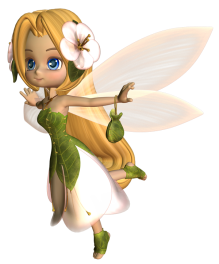 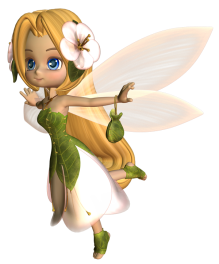 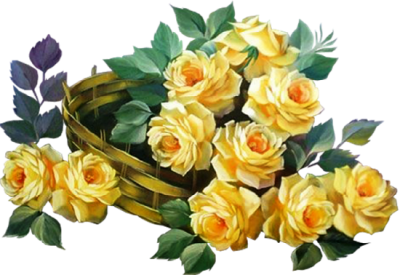 Ребята!

Я приготовила подарок для своего друга, но не раскрасила его. Помогите мне в этом. Находите карточки с цветами и картинка постепенно раскрасится
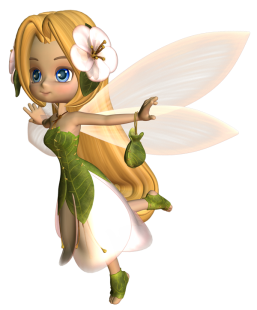 Роза
Василёк
Ландыш
Фиалка
Гвоздика
Одуванчик
Тюльпан
Колокольчик
Ромашка
Мак
Ура! Мой подарок готов!